Results & Policy Implications
Conceptual Framework
Background & Purpose
Acknowledgments
This work was generously funded by the Heising-Simons Foundation in collaboration with the New York City Early Childhood Research Network. Special thanks to the early childhood educators who participated in the study, and the research assistants, Valentina Chegwin and Carolina Snaider, who made this work possible.
Research Question
Results will be presented in five areas: 
Program characteristics and populations served
Administrator, teacher, and FCC leader characteristics 
Instructional approach, practices, and beliefs
Job challenges, well-being, and views on program quality
Experience with professional learning

Policy Implications and Recommendations
After synthesizing the results, we will draw policy implications and offer recommendations intended to inform policymakers who seek to enhance and align quality across the diverse settings that serve infants and toddlers. 
Much of the data will be comparable to data from the Pre-K for All study, allowing us to compare results across the multiple settings that serve children from birth to age five.
We use a conceptual framework that holds positive interactions between teachers and culturally and linguistically diverse children at the core of program quality (Howes, 2016). 

For our data analysis, we focus on components of early education systems considered to be critical to sustain these types of effective interactions at the classroom level (Kagan, 2015).
Policymakers are increasingly concerned about the quality of publicly funded programs that care for infants and toddlers.

While policy efforts tend to focus on center-based programs, most infants and toddlers are enrolled in family child care (FCC).

With the EarlyLearn NYC initiative, New York City sought to enhance and align quality across diverse formal care settings by applying program requirements, such as the use of curricula, assessments, and professional learning opportunities, to both centers and FCCs.

Today the policy landscape is undergoing transformative change with the expansion of Pre-K for All and 3K, and the transfer of EarlyLearn contracts to the city’s Department of Education.

In this dynamic policy context, this descriptive study compares the characteristics and quality-enhancement efforts in programs for infants and toddlers located in centers and FCC settings.
To what extent do the characteristics of infant and toddler programs and their experience of quality-enhancement efforts vary by formal care setting (centers vs. FCCs)?
Enhancing the Quality of Infant and Toddler Care 
in New York City: Variation Across Formal Care Settings
Reid, Jeanne L., Melvin, Samantha A., Kagan, Sharon Lynn, & Brooks-Gunn, Jeanne
National Center for Children and Families, Teachers College, Columbia University
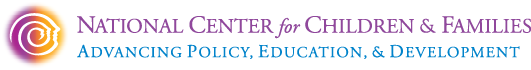 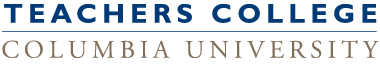 Data & Methods
Figure 1. Data Sources (n=94 surveys)
Sample
65 EarlyLearn NYC sites serving infants and toddlers from birth thru age 3

Data Sources
Surveys of center administrators (n=32), center teachers (n=32), and FCC leaders (n=30; Figure 1)

Mixed Methods
Qualitative survey responses coded in NVivo and imported into SPSS for analysis with quantitative data
All data compared among these analytic categories:
Center characteristics vs. FCC characteristics
Center administrators vs. FCC leaders
Center teachers vs. FCC leaders
Data Collection
Survey Areas of Inquiry
Program characteristics: independent/affiliated; number of children, ages, DLLs, special needs, race/ethnicity; classrooms and mixed-age rooms; hours/days/months open; funding, budgeting, staffing, and teacher turnover; child and family services; transitions to subsequent programs.
Administrator characteristics: age, race/ethnicity, language(s) spoken, experience, education, certification, compensation, hours; job challenges and well-being; ideas about job definition, pedagogy, and program quality.
Teacher characteristics: age, race/ethnicity, language(s) spoken; experience, education, certification, compensation, hours; children’s ages, race/ethnicity, DLLs, and special needs; use of curriculum and assessments; job challenges and well-being; ideas about job definition, pedagogy, and program quality.
Professional learning: type, frequency, location, cost, and content; match of content and needs; effect on practice and barriers to efficacy.